Plumsted Township2023 Budget Presentation
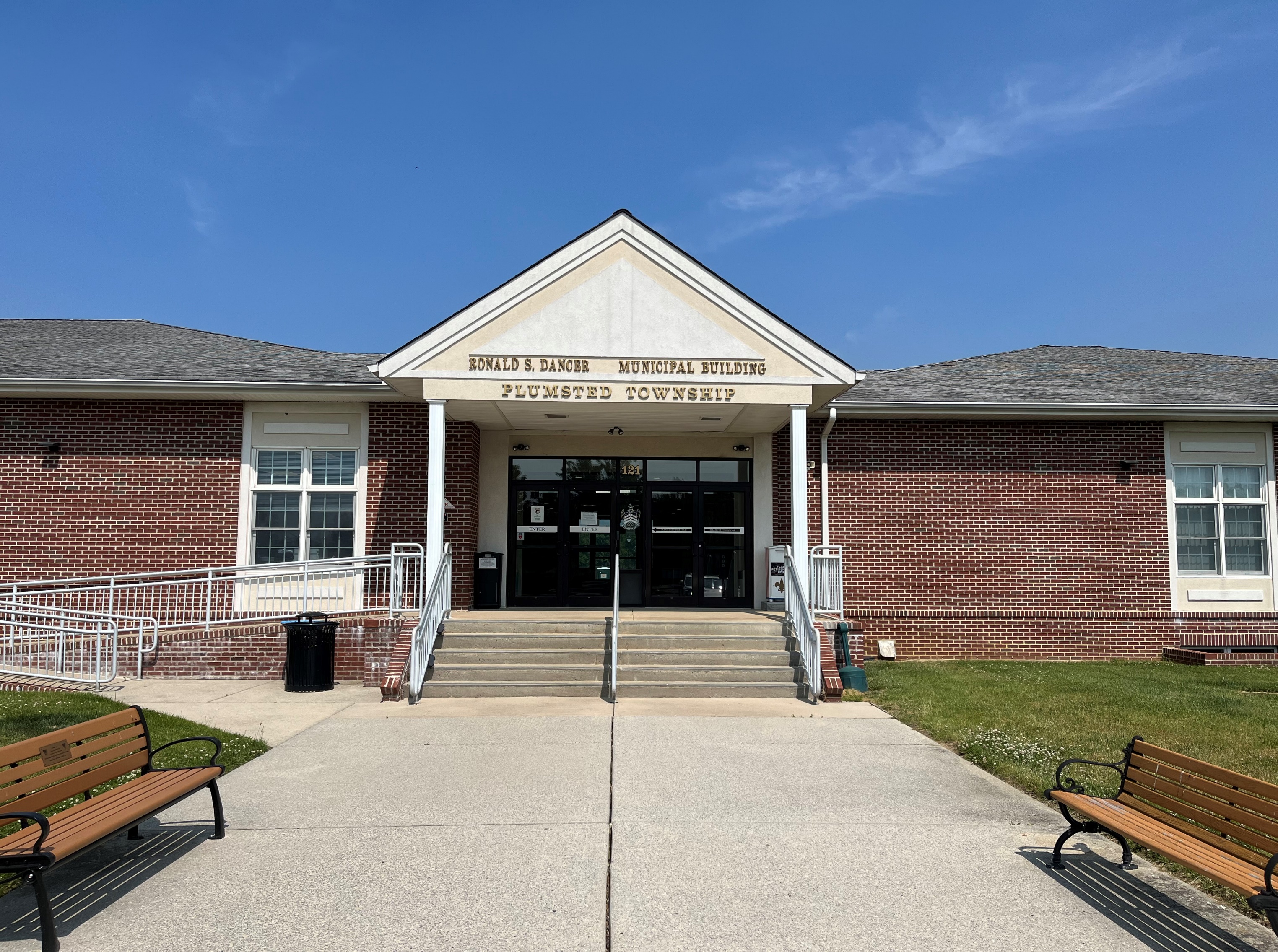 2023 BUDGET WAS INTRODUCED AT THE 5/4/23 MEETING
 
Public Hearing 6/1/23 
	7:00 PM - Municipal Building, 121 Evergreen Road
	(Check the website for remote viewing)

Budget Information
	Posted on Township website – Plumsted.org
Budget Overview
2023 - $6,392,419
2022 - $6,373,900
2021 - $4,479,933
2020 - $4,200,746
2019 - $3,803,353
Salaries
2023-  $1,997,071
2022-  $1,959,938
2021-  $1,827,239
2020-  $1,736,874
2019 - $1,628,156
Total Operating Expenses
2023 - $2,142,906
2022 - $2,108,227
2021 - $1,827,185             
2020 - $1,692,609
2019 - $1,462,404
2023 HOMEOWNER IMPACT
.000 cent increase in the tax rate
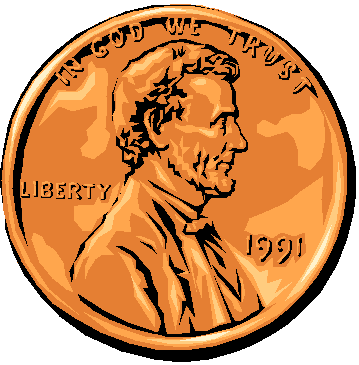 Total 2023 municipal tax rate is $0.316
Plumsted Average Home
2023
2022
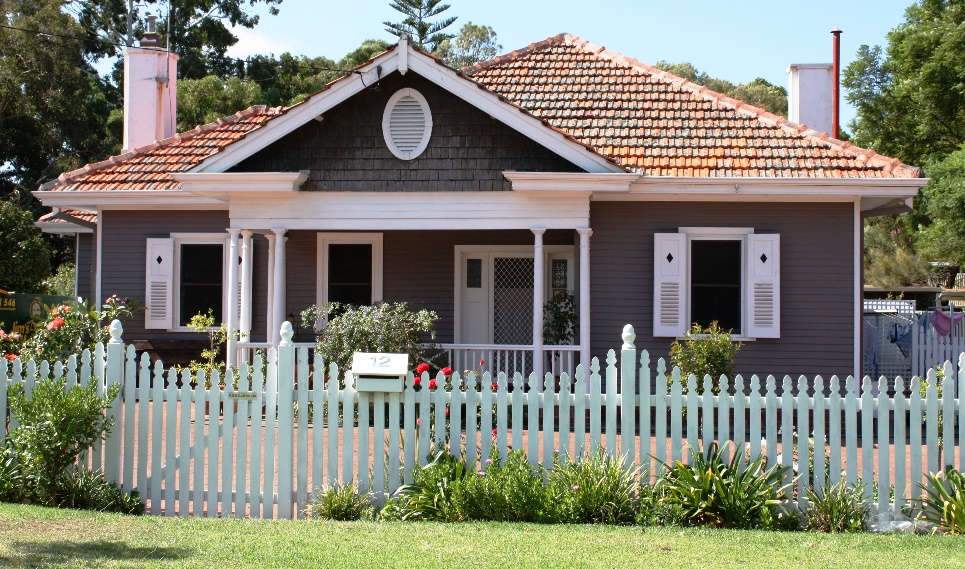 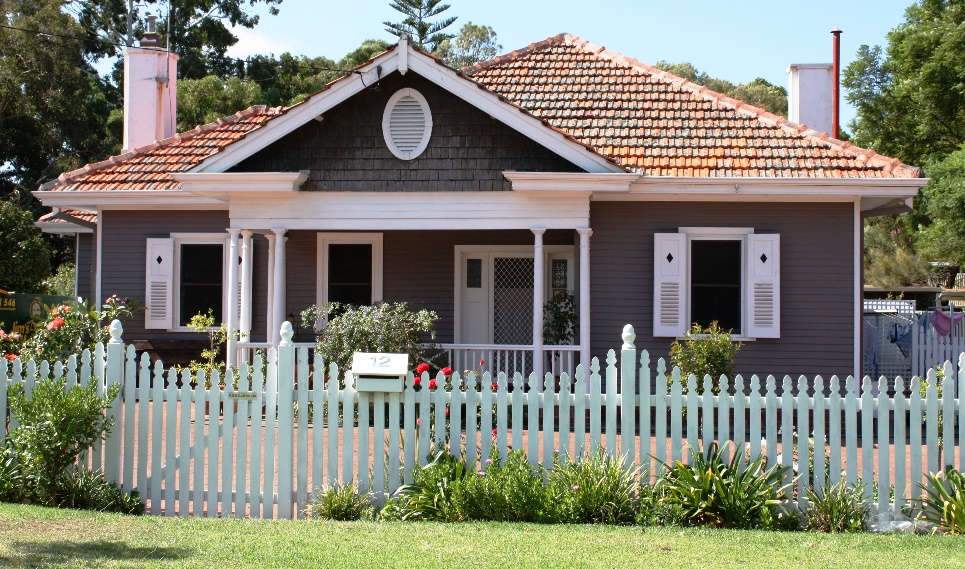 $281,177
$281,705
Township Net Valuation Ratable Base
2023                         $784,267,800
2022                         $782,700,600
2023 Estimated Total Tax Bill
% of Total                                           Tax
School			      	      60.6			$ 13,561,923
County			      	      16.8                                   	$   3,747,469
Township			      11.1                           	$   2,482,102 
Fire			        	      10.8                                 	$   2,410,491
Open Space                                        0.7                                     	$      156,854
Total                                                100.00                                       $22,358,839
2023 Estimated Average Homeowner Tax Bill
% of Total         Estimated Tax Rate       Estimated Tax
School			      	      60.6	           1.729	                 $4,870.68
County			      	      16.8                          .478                       $1,346.55
Township			      11.1		.316		    $   890.19
Fire			        	       10.8                         .307                       $   864.83
Open Space                                        0.70                        .02                         $      56.34
Total                                                100.00                      2.85                          $8,028.59
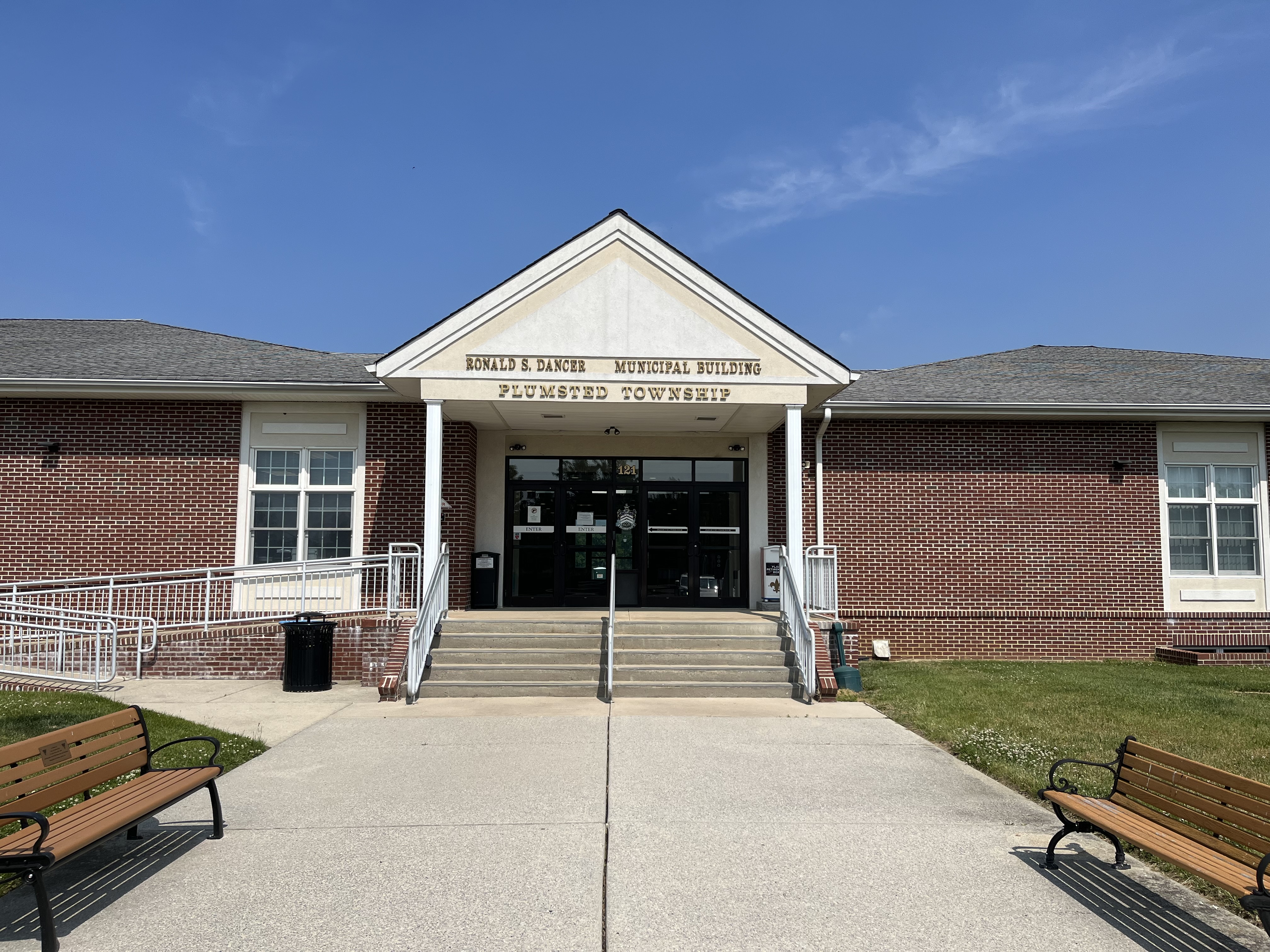 Questions or Comments